Supply systems managementIng. Ondrej Stopka, PhD.
Metodický koncept k efektivní podpoře klíčových odborných kompetencí s využitím cizího jazyka ATCZ62 - CLIL jako výuková strategie na vysoké škole
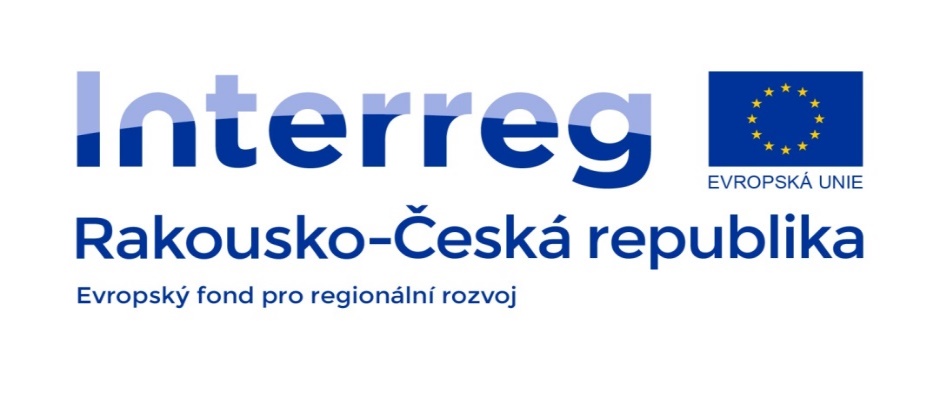 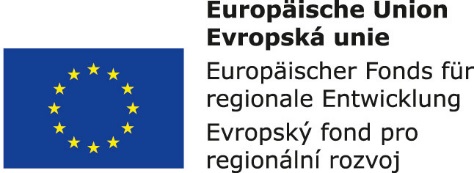 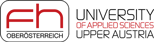 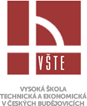 Study guide for the course
The aim of the course is to acquaint students with the issues of the technology and supply chain management (SCM - Supply Chain Management. The graduate demonstrates the knowledge of the stock systems, logistics and supply systems, he can describe the enterprise information systems and basic strategies in supply chains. He is capable to make the plans in terms of supply chain and work with time factor in the supply systems management.
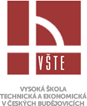 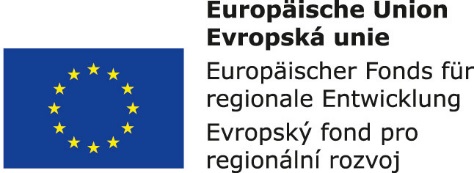 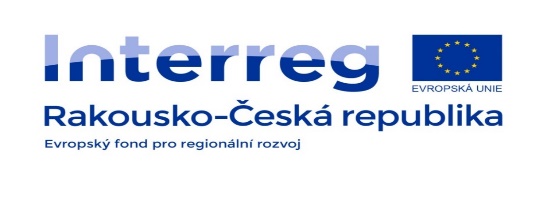 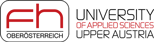 Basic study topics
1. Integrated material and information flows of the supply systems.
2. Value-creating chains, characteristics, system functions, process approach.
3. Supply chains in organizational structure of the enterprise and processes.
4. Structure of the procurement, production and distribution logistics.
5. Process management in the supply systems.
6. Analysis of supply chains and model resources.
7. Planning the supply systems.
8. Informatics and communications in supply processes.
9. Storage systems and warehousing in the supply chain. 
10. Transport in the supply chain.
11. Material handling in the supply chain.
12. Trends in the supply systems and processes.
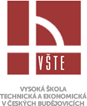 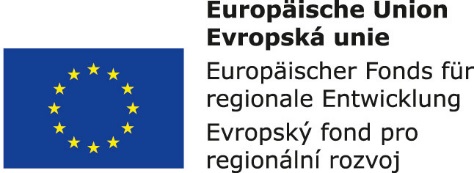 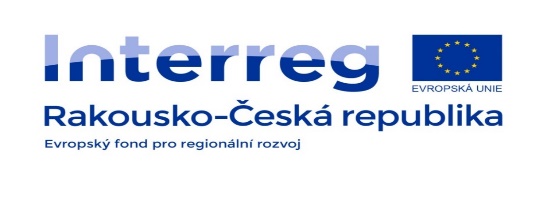 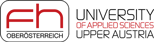 References
BLECKER, T., KERSTEN, W., HERSTATT, C. Key Factors for Successful Logistics: Services, Transportation Concepts, IT and Management Tools: Erich Schmidt Verlag GmbH & Co KG, 2007. 308 p. Vol. 5. ISBN 978-3-503-10600-4.
LUKOSZOVÁ, X. Logistické technologie v dodavatelském řetězci. 1st. ed. Prague: Ekopress, 2012. 121 p. ISBN 978-80-86929-89-7. 
JEŘÁBEK, Karel. Logistika: study support for combined study. 1. ed. České Budějovice: Institute of Technology and Business in České Budějovice, 2012. 96p. ISBN 978-80-7468-016-8. 
Pernica, P.: Logistika pro 21. Století (Supply Chain Management) 1st, 2nd and 3rd ed., Radix Prague, 2005. 1.ed. 569 p. ISBN 80-86032-59-4.
Gros, Ivan. Logistika. ed. 1. Prague: Publishing VŠCHT, 1996. 228 p. ISBN 80-7080-262-6.
Cempírek, V., Kampf, R. Logistika. ed. 1st. Pardubice: Jan Perner Institute, 2005. 108 p. ISBN 80-86530-23-X.
TOUŠEK, R. Management dopravy. České Budějovice: Jihočeská univerzita v Českých Budějovicích, 2009. ISBN 978-80-7394-172-7.
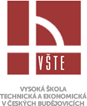 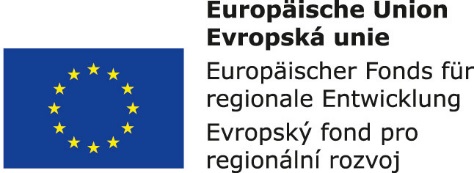 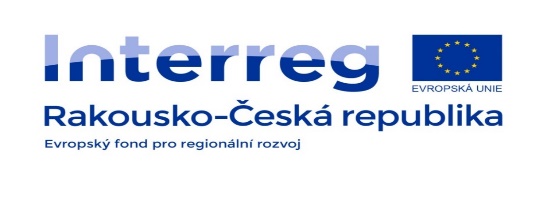 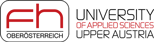 References
FIALA, P. Dynamické dodavatelské sítě. Prague: Professional Publishing, 2009. ISBN 978-80-7431-023-2.
BAZALA, J. et al. Logistika v praxi. Prague: Verlag Dashöfer, 2004. ISBN 80-86229-71-8. 
LAMBERT, Douglas M. Supply Chain Management: Processes, Partnerships, Performance. 2nd ed.: Supply Chain Management Institute, 2005. 344 p. ISBN 978-0-9759949-1-7. 
HUGOS, Michael H. Essentials of Supply Chain Management. 3rd ed.: Wiley, 2011. 348 p. ISBN 978-0-470-94218-5. 
ŠIROKÝ, J. et al. Transport technology and control. Brno: Tribun EU, 2012. 237 p. ISBN 978-80-263-0268-1. 
SOUTHERN, R. Neil. Transportation and Logistics Basics. Northwestern University: Continental Traffic Publishing Company, 1997. 375 p. A Handbook for Transportation and Logistics Professionals and Students. ISBN 978-0-9655014-0-8.
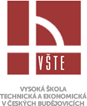 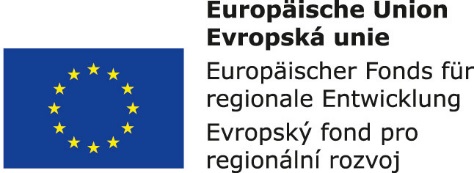 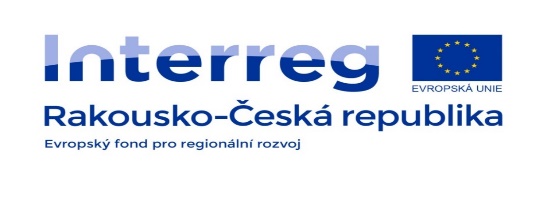 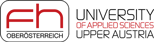 References
SCHULTE, CH.: Logistika. Prague, Victoria publishing, 1994. ISBN 80-85605-87-2.
MACUROVÁ, L. et. Logistika. A collection of examples. Study materials for part-time study. Zlin, Tomas Bata University, 2008. ISBN 978-80-3718-745-3.
JEŘÁBEK, K. Transport, Handling, Storage - Logistics. Construction information, Volume XI, September 2004, Monothematic Number, 28th Edition, pp. 3-31. ISSN 1211-2259.
KULČÁK, L., K RÁL, D. Logistika. Study materials for part-time students. Brno, Sting Academy in Brno, 2010. ISBN 978-80-86342-88-7.
Jeřábek, K., Frajová, M. Výroba a distribuce stavebních materiálů – racionalizační potenciály logistiky. Construction information, Volume XIII. September 2006, monothematic number, 44th publication, pp. 3-27. ISSN 1211-2259.
KUHN, A. Prozessketten in der Logistik. Dortmund, Verlag Praxiswissen 1995. ISBN 3-929443-49-X.
JüNEMANN, R.: Materialfluss und Logistik. Berlin, Springer-Verlag, 1989. ISBN 3-540-51225-X.
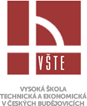 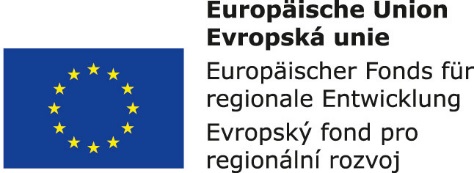 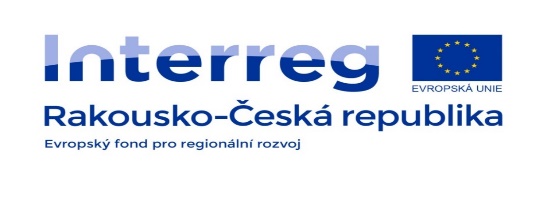 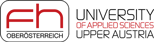 Methods of study and communication
Organizational forms of teaching:
Lecture
Seminar
Tutorial
Consultation
Complex teaching methods:
Frontal Teaching
Project Teaching 
Group Teaching – Cooperation
Brainstorming
Critical Thinking
Individual Work– Individual or Individualized Activity
Teaching supported by multimedia technologies
E-learning
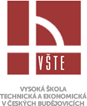 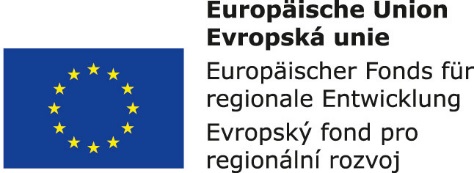 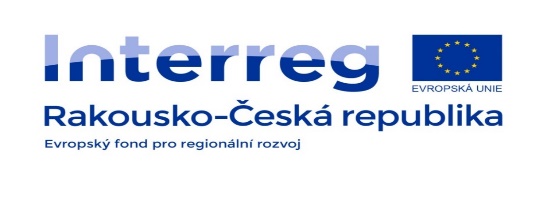 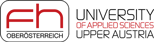 1. Issue

© Institute of Technology and Business in České Budějovice, 2017

Published by: Institute of Technology and Business in České Budějovice, Okružní 10, 370 01 České Budějovice, Czech Republic

Author is responsible for content and language accuracy
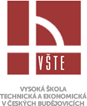 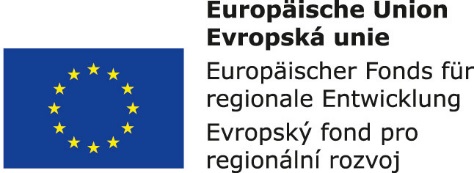 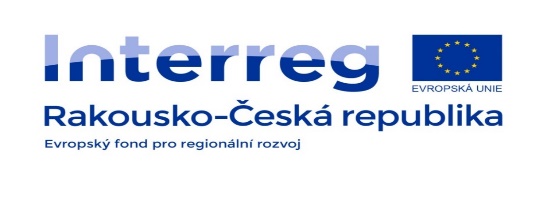 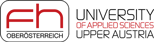